微擾論最典型的用途就是描述氫原子簡併能階的細微分裂！
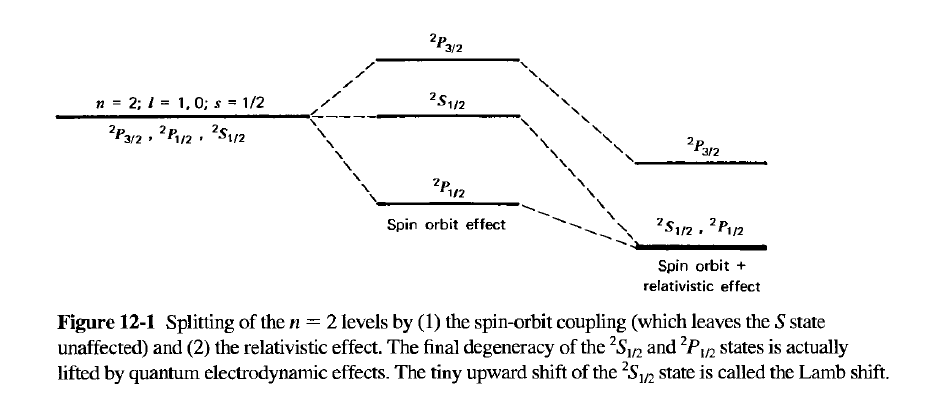 運動的電子會感受到原子核庫倫電場因相對論效應產生的磁場。
電子自旋的磁偶極矩會感受到此磁場的磁力。
於是能量要加上微擾項，稱為Spin-Orbit Coupling：
原來簡併的能階，精細的測量會發現細微的分裂：精細結構 Fine Structure。
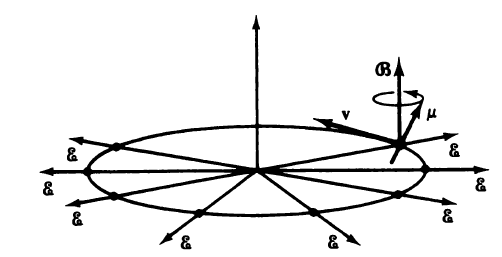 從電子的瞬間座標系來看，質子是在移動的！質子會在電子處產生磁場。
電子雖然不移動，它的自旋會感覺到此磁場！
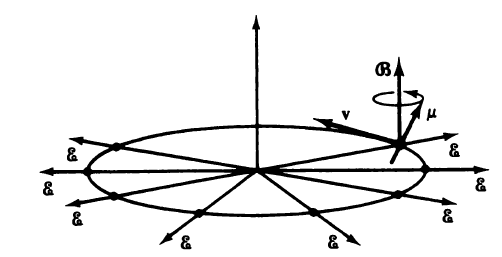 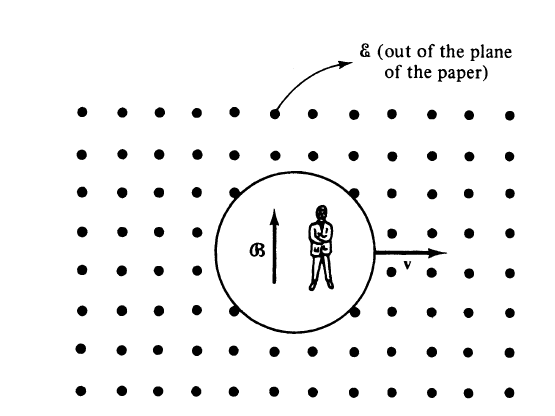 自旋磁偶極感受到此磁場：
代入質子的庫倫電場：整理後得到軌道角動量與自旋的內積！
加速移動電子的非慣性效應會再除2：
此微擾項稱為Spin-Orbit Coupling。
考慮電子的自旋，每一個軌道的電子可以向上或向下：
精細結構實驗看到原本簡併的能態，其實有能量差如圖：
將符號簡化：
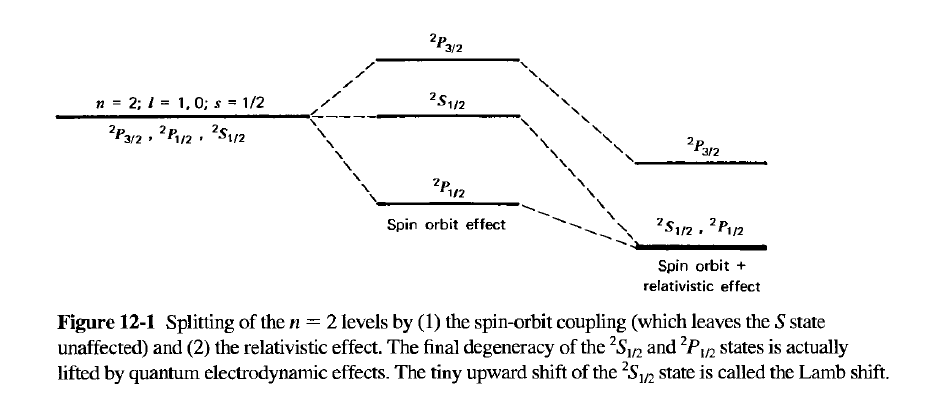 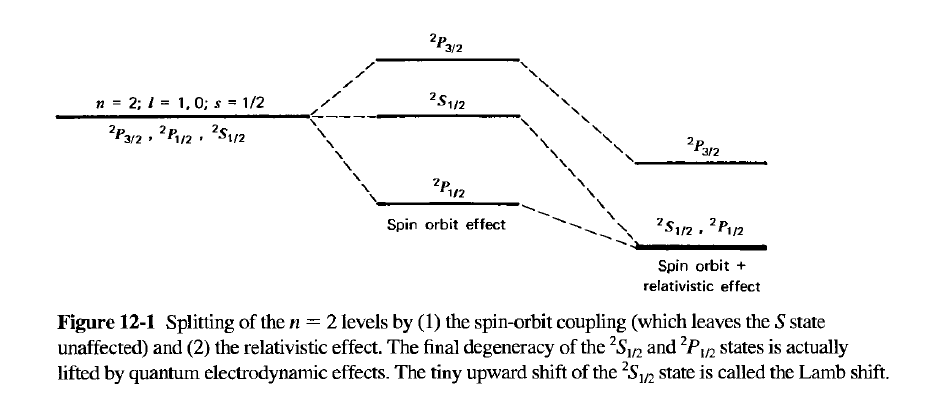 加入LS coupling為微擾：
得進一步由矩陣元選正確的零階態。
角動量相加 addition of angular momenta
電子的總角動量是軌道角動量與自旋角動量的和。分量也是。
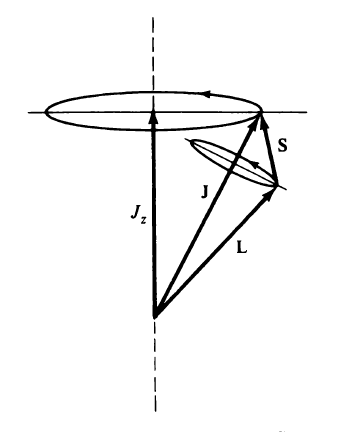 總角動量，依舊滿足角動量應該滿足的對易關係，
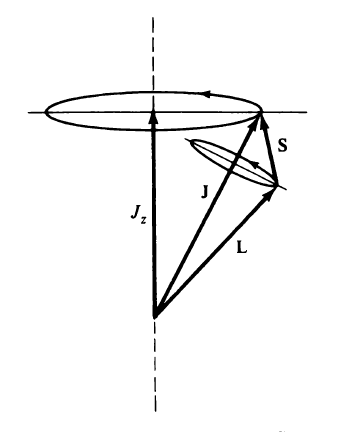 之前以對易關係推導出來的本徵態、本徵值結果都成立：
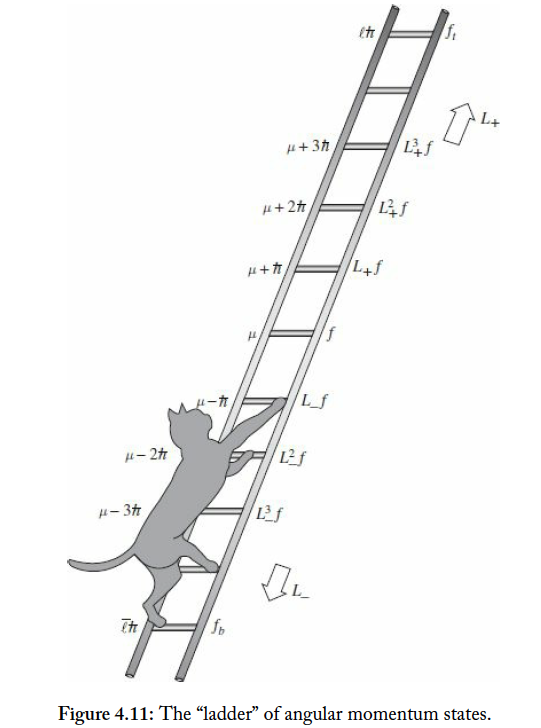 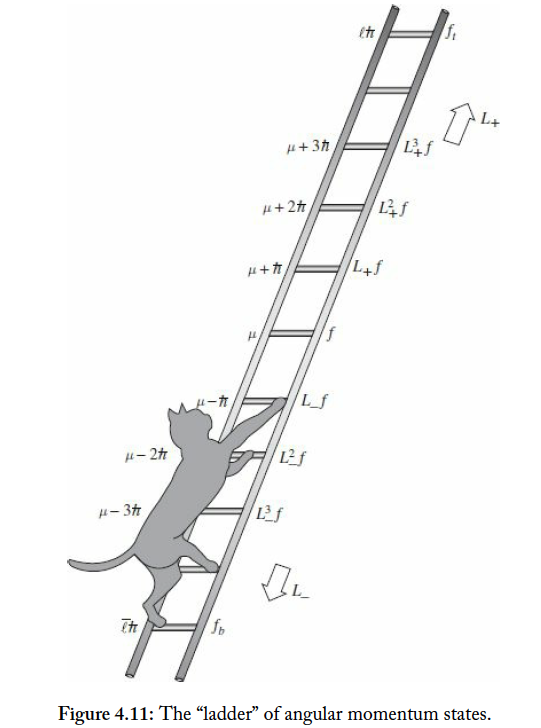 二維
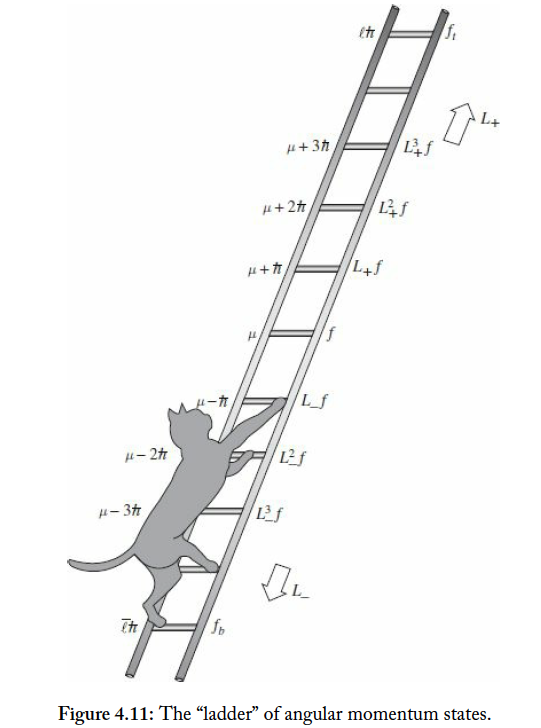 三維
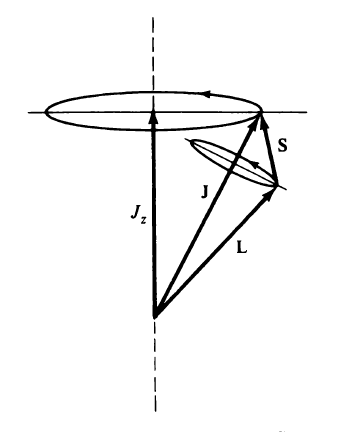 竟與軌道角動量大小、及自旋大小對易！
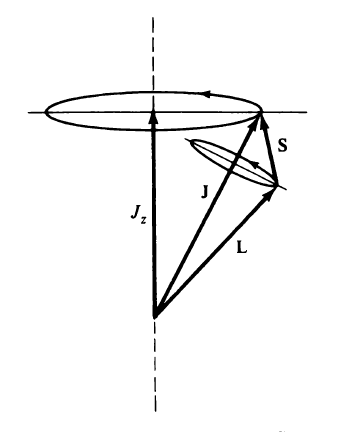 而且已知：
因此可以確認：
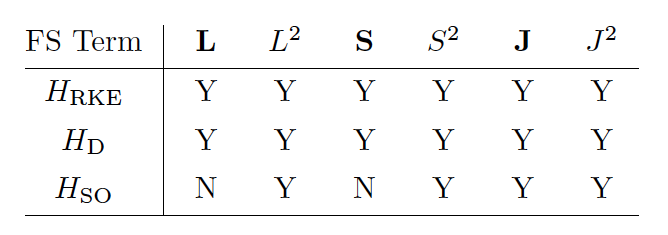 對易
因此z方向總角動量等於z方向軌道角動量加z方向自旋。
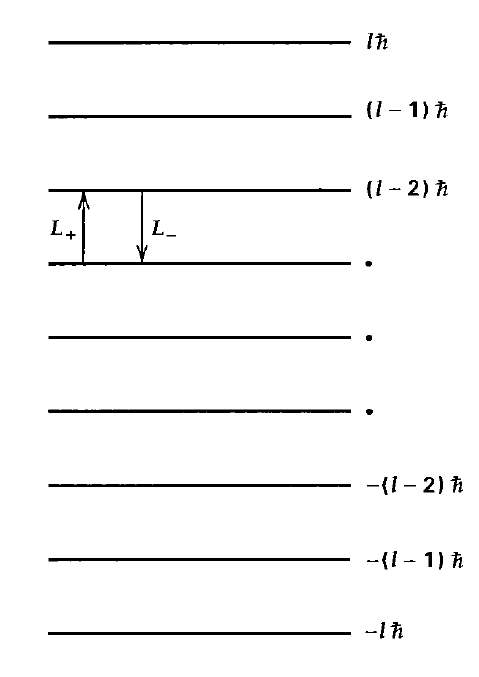 因此
在這個特例，新舊選擇一致。
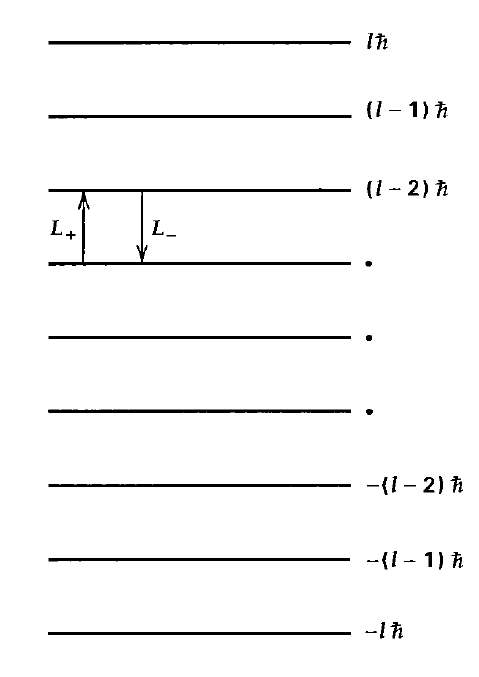 補充
對LS coupling作微擾計算，
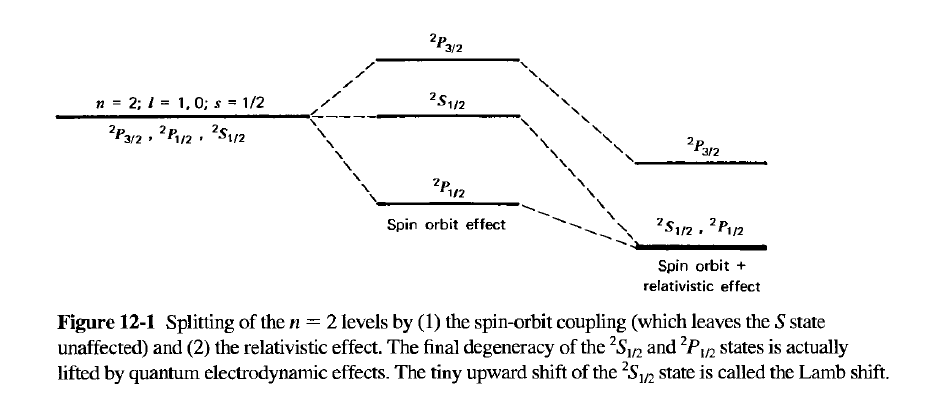 沒有一階修正：
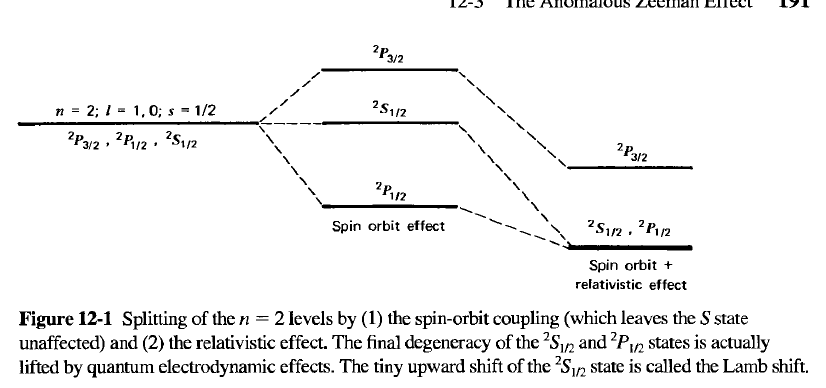 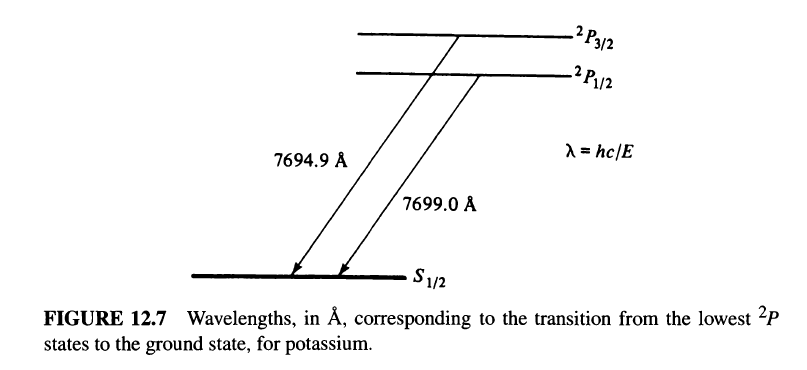 微擾大約萬分之一到千分之一。
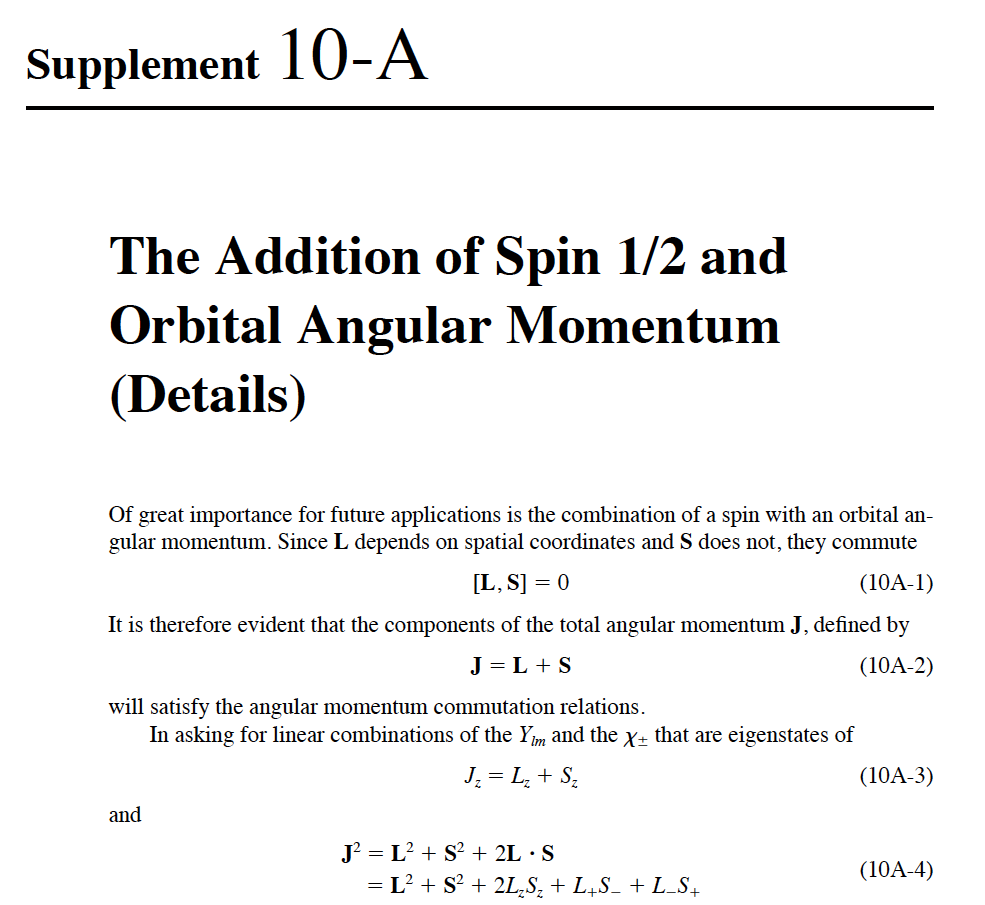 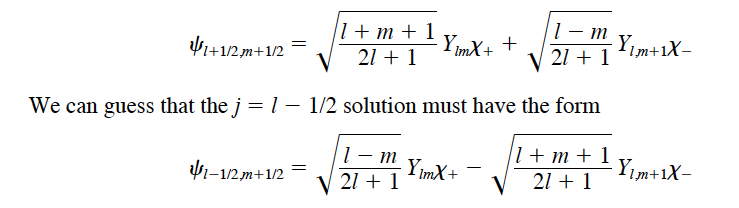 任意兩個角動量相加的通則：
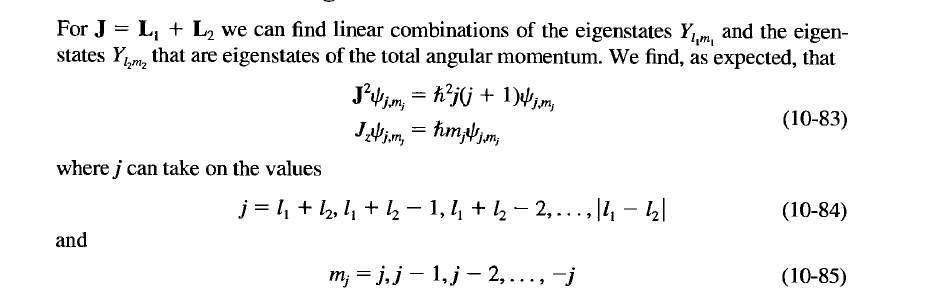 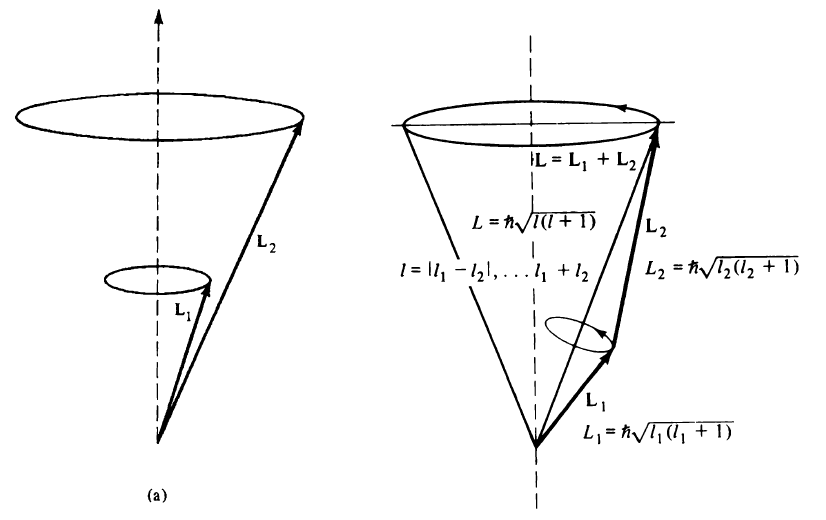 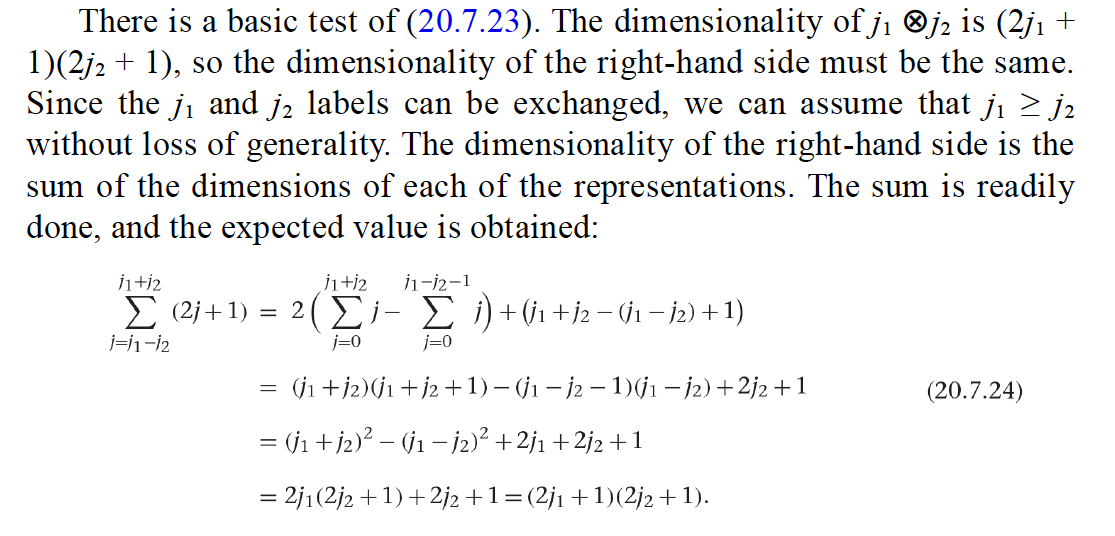 特別有用的是兩個自旋角動量的相加。例如兩顆電子的總自旋。
兩個電子的自旋狀態是一個四維空間。
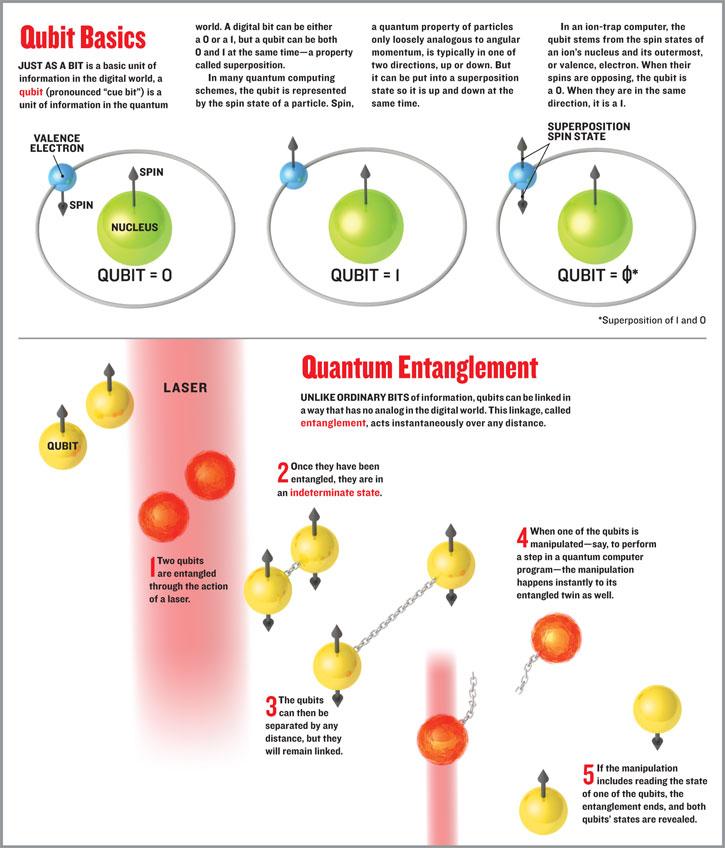 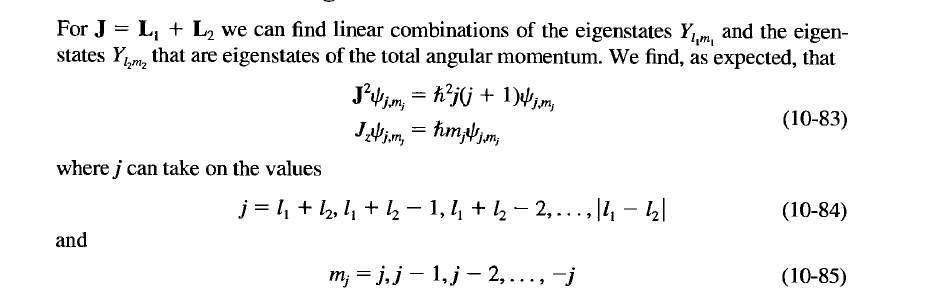 兩組基底互為線性組合：
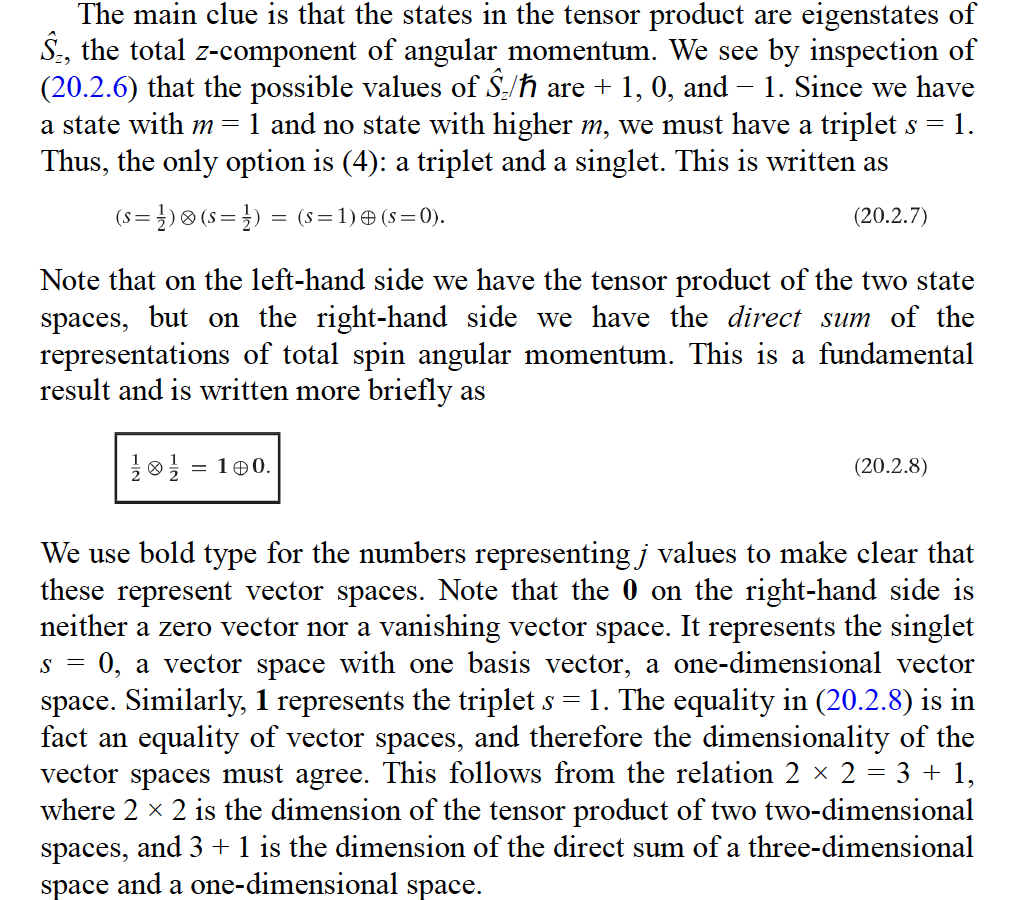 補充推導：
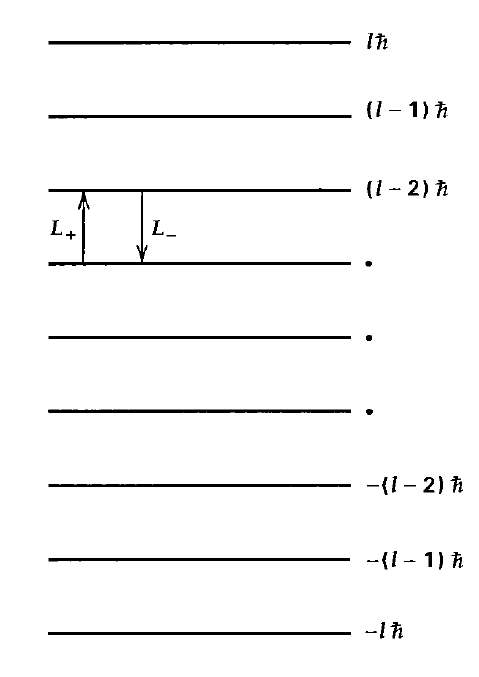 可以驗證：
Summery:
與SL coupling大小接近的，還有另一個相對論效應：
應用於氫原子中的電子：
這兩項幾乎就是所有的、領先的相對論效應。
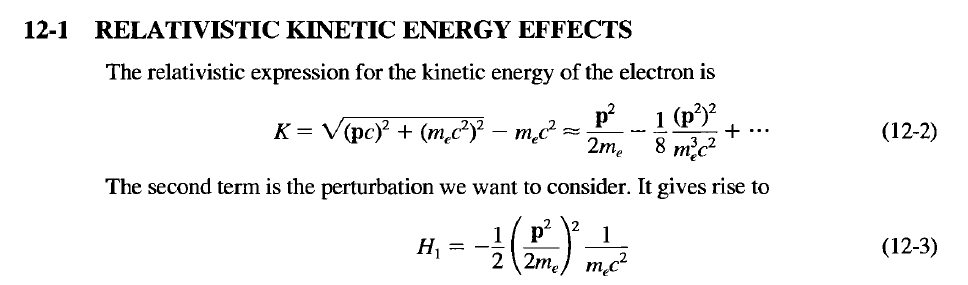 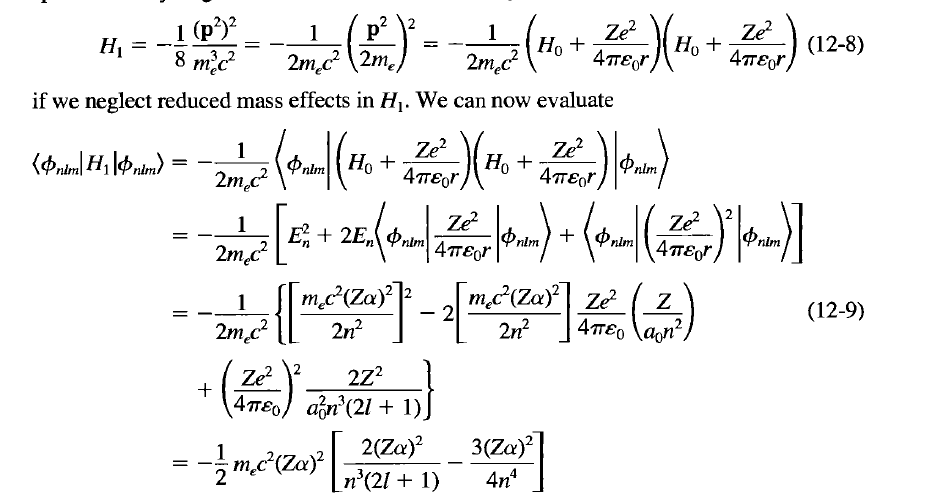 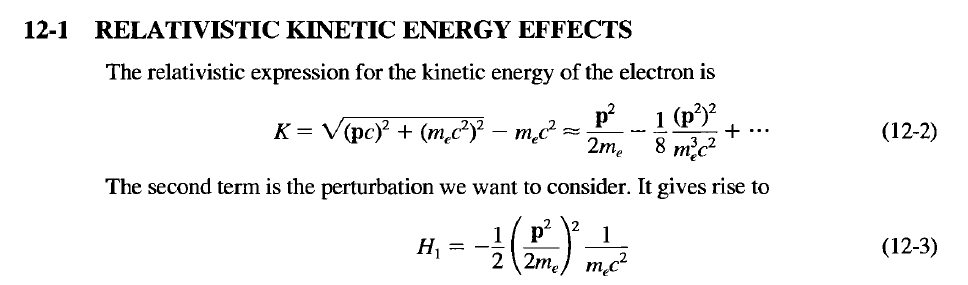 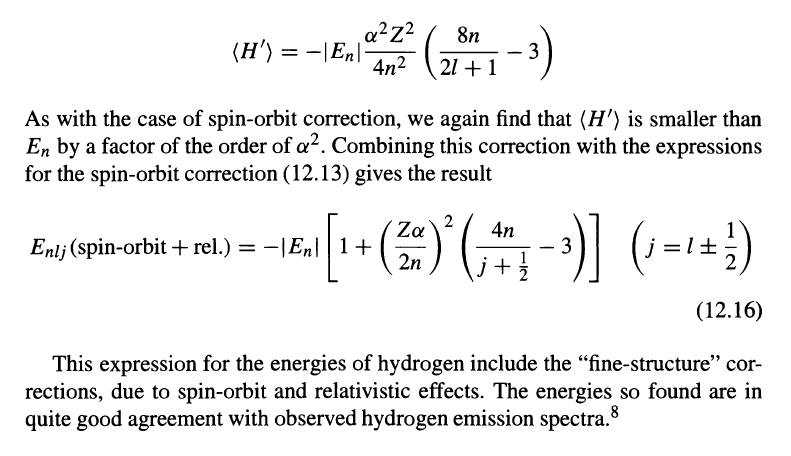 總相對論修正：SL+動能修正
Darwin Term
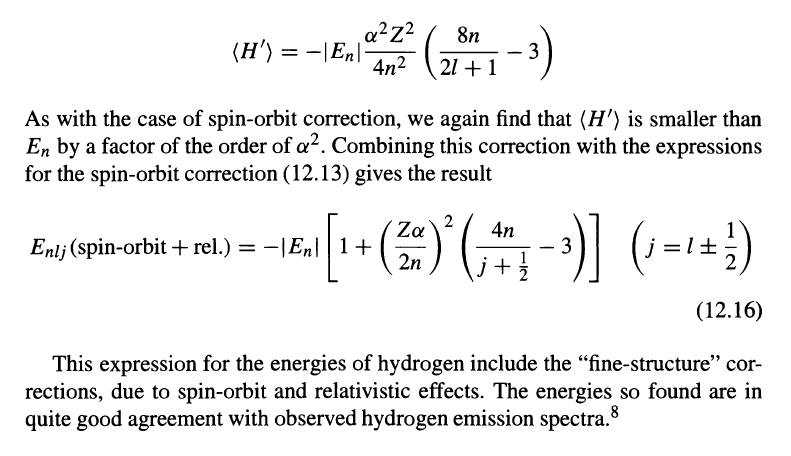 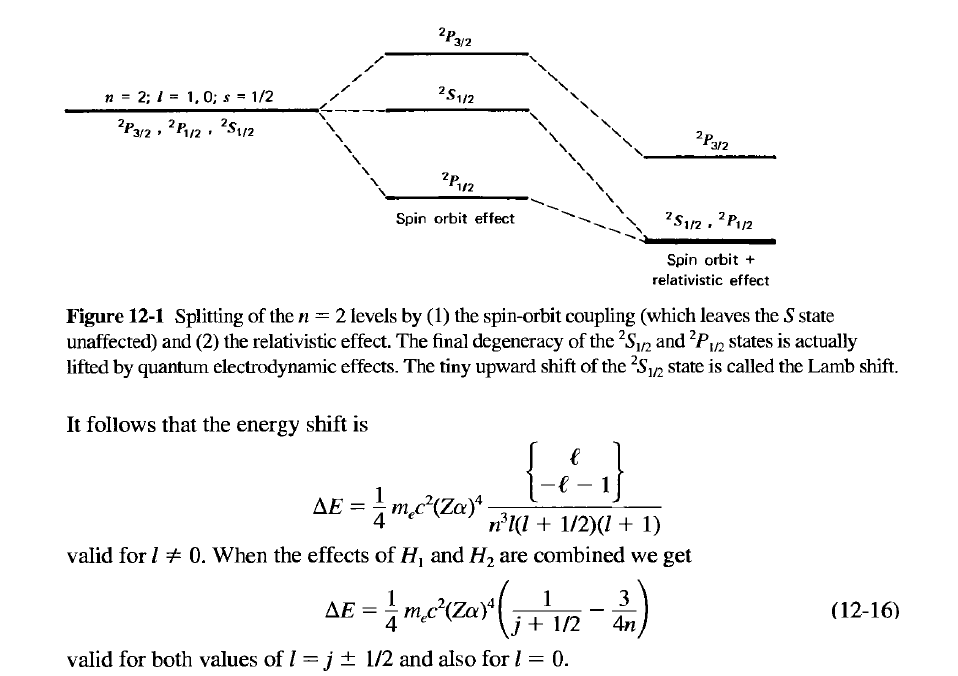 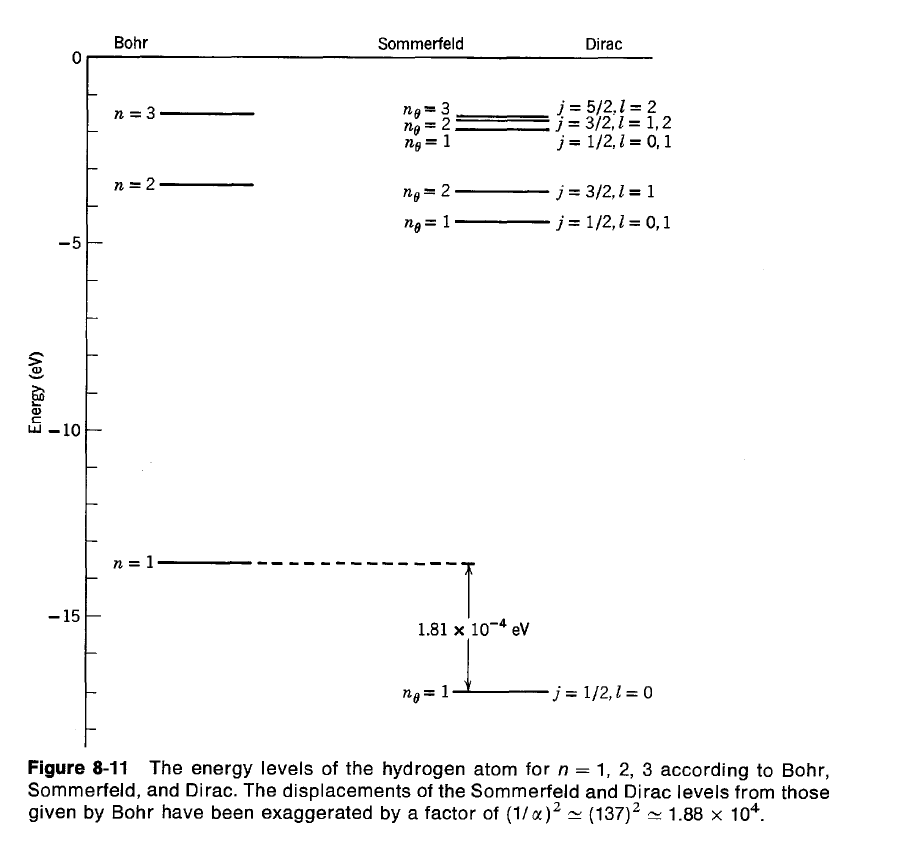 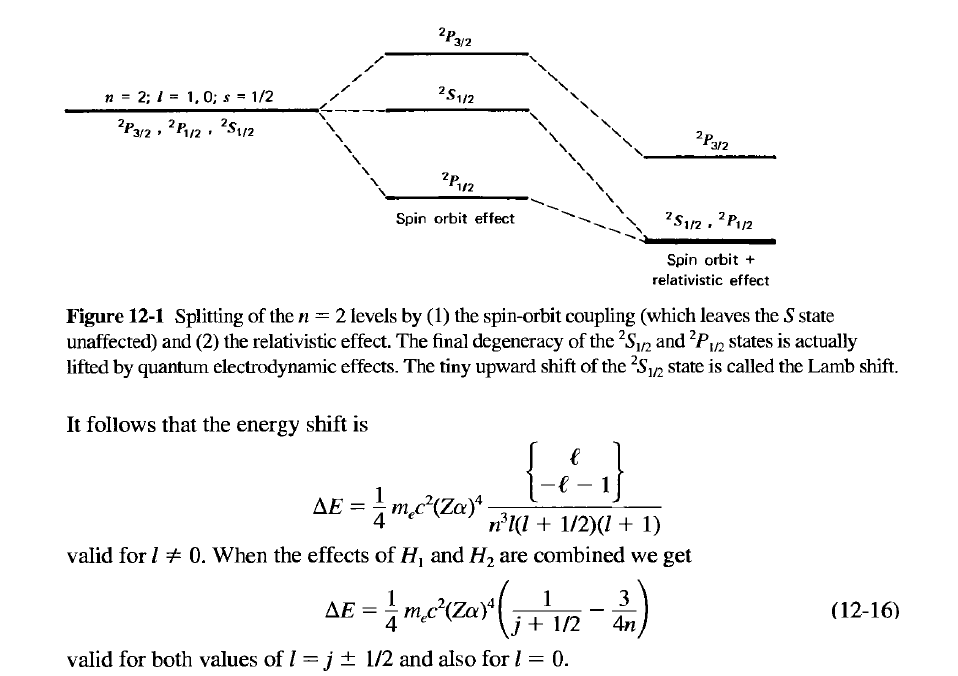 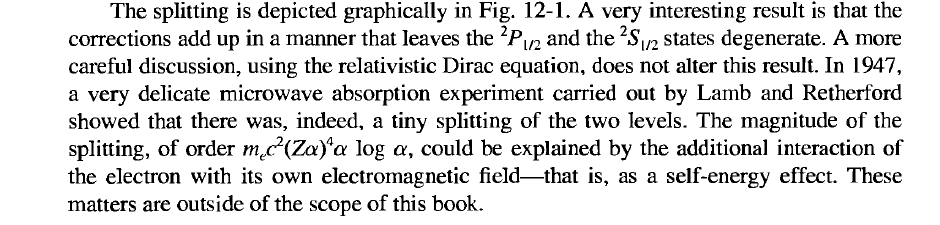 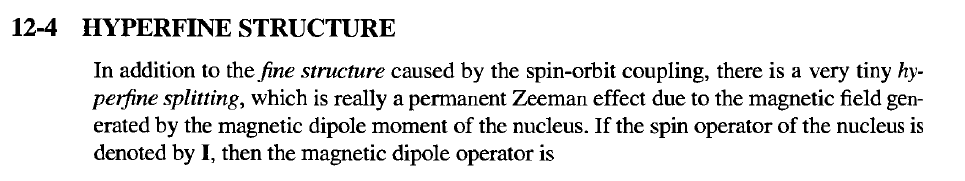 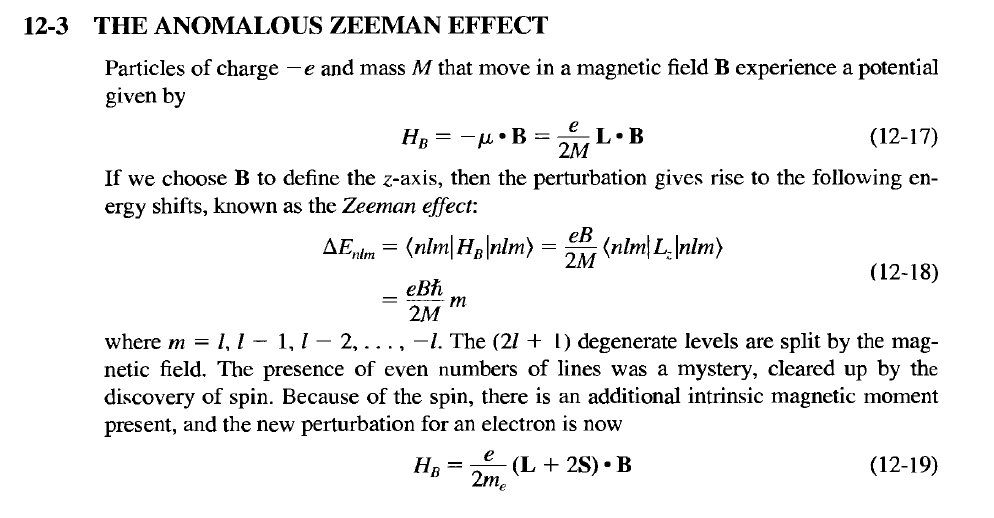 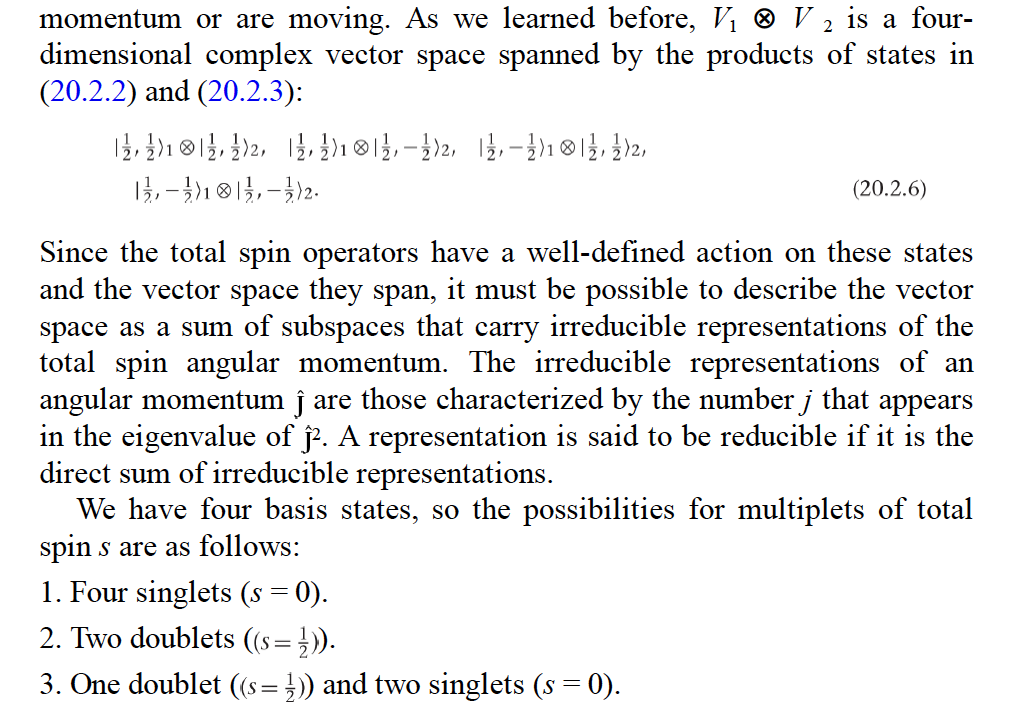 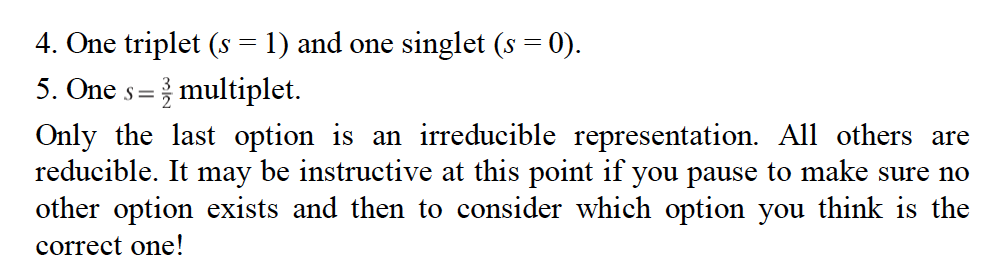 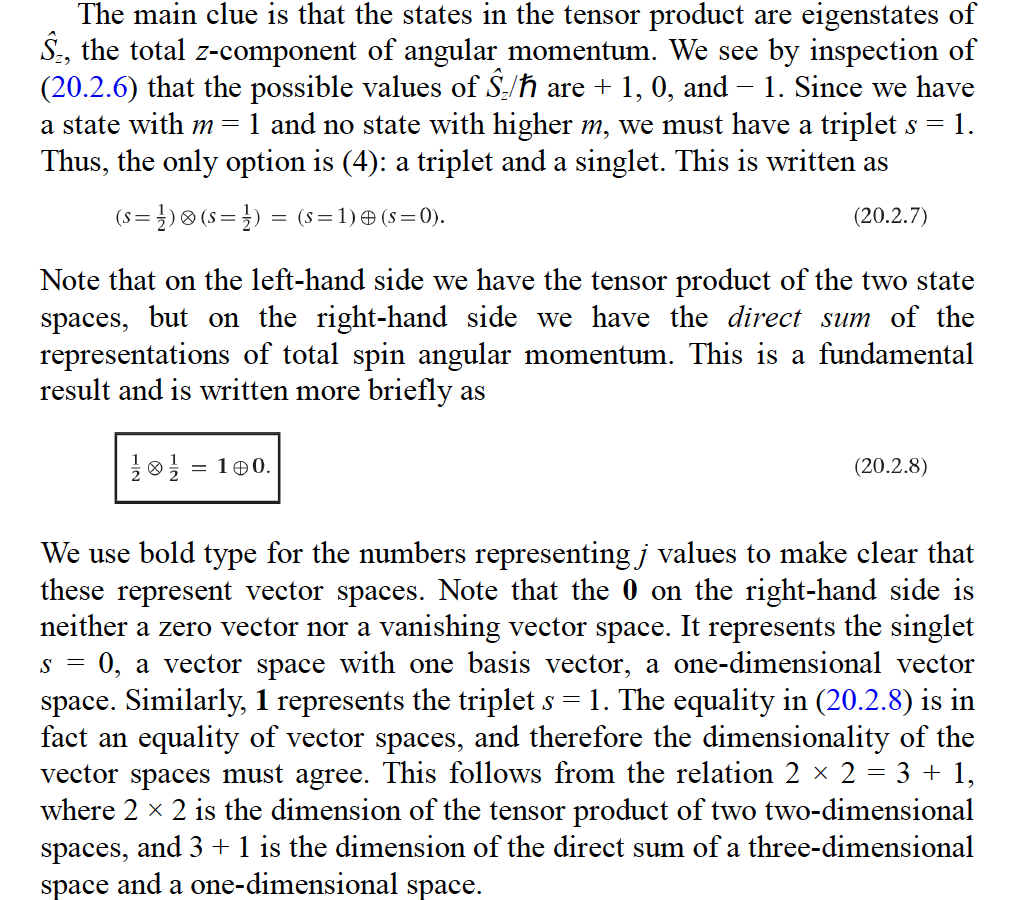 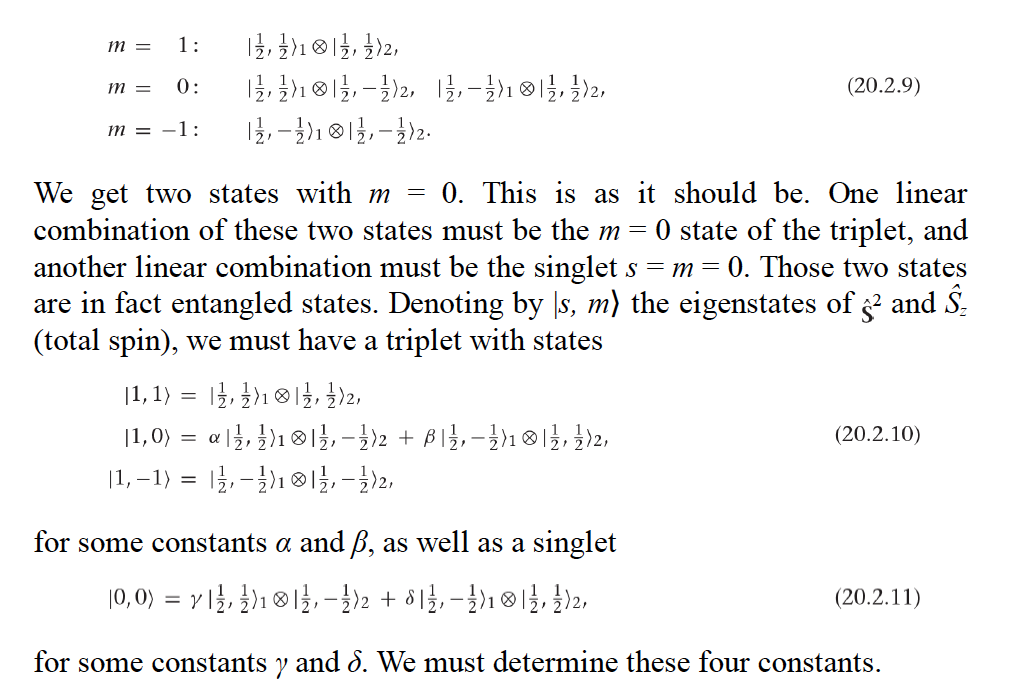 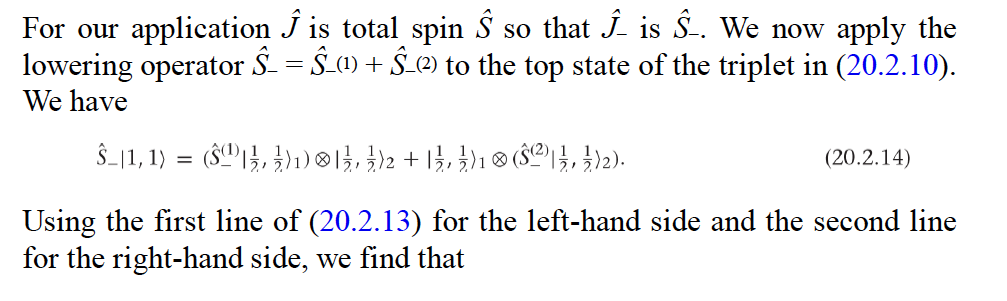 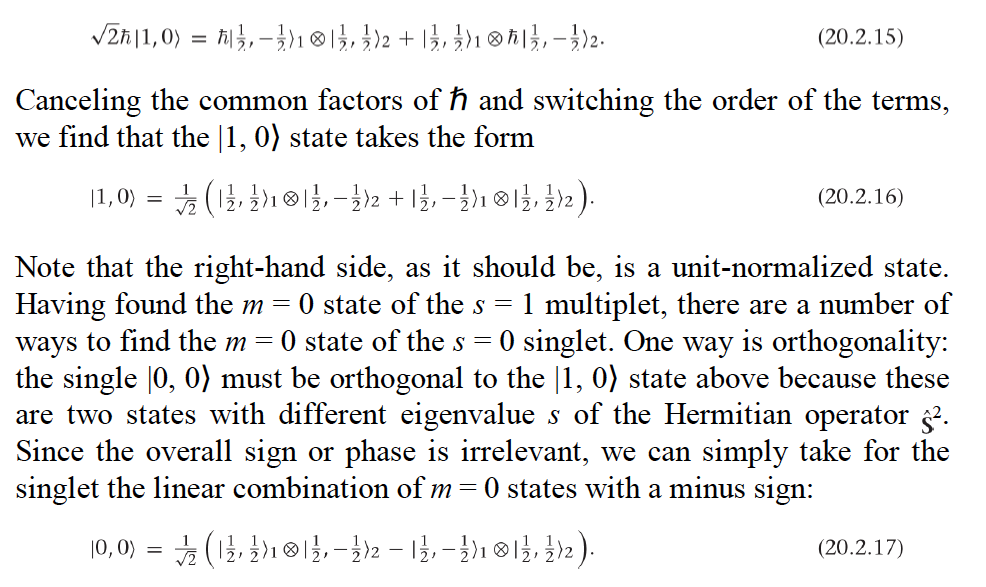 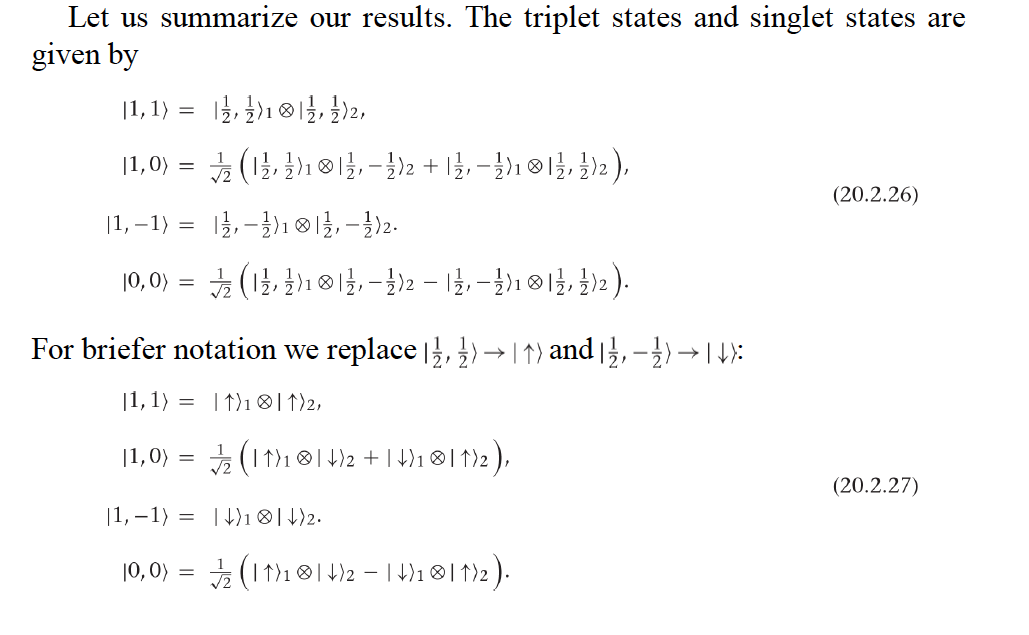